Transcripts and Withdraws
College Prep
Mr. Gordon
jgordon@bisdtx.org
Upcoming Events
hi
Withdraws
Thursday, Nov. 21, 2024 is the last day to Withdraw from Fall ACC Classes. 

It is important to remember that the student is the person who is ultimately responsible for withdrawing from a class.

Mr. Gordon and Mrs. Jimenez can advise and assist you, 
but the student is responsible.
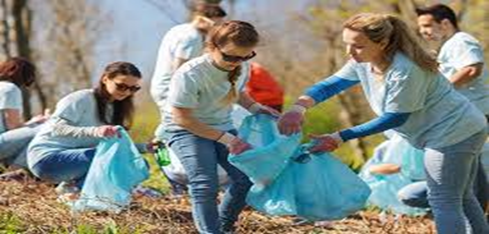 hi
What Does Withdraw Mean?
You will receive a W (for withdrawal) on your college transcript.

A withdrawal does not affect your GPA (Grade Point Average). Due to S.A.P. (Satisfactory Academic Progress), however, you have a limited number of withdrawals.

If the class is required for high school or your Associate Degree, then you will need to retake the class next semester or over the summer.

You will be responsible for paying the $150 for retaking the class.
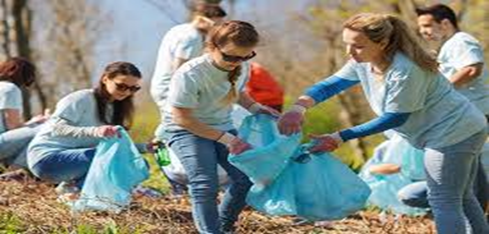 hi
Transcripts
A transcript is a document which shows which classes you have taken, what grades you received, and graduation information. 
You have a transcript for both CRCA and ACC.
When applying for college, we will send both transcripts to the university, but they will only look at your high school transcript to decide whether to accept you.
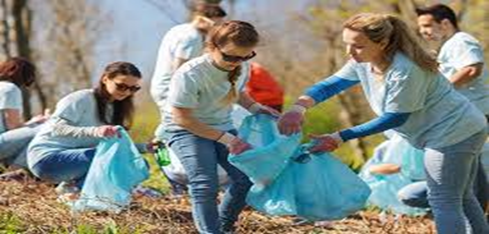 hi
College Prep Question of the Day
In the Google Classroom, please answer the following question: 

What is the last day to withdraw from ACC classes?
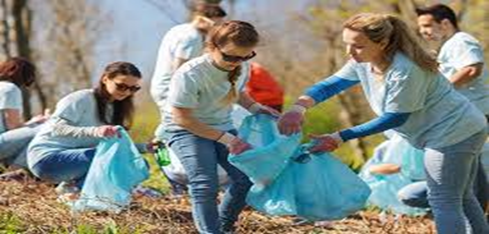 hi